Grant Writing Basics 
for New Researchers
Jim Rankin
Vice Provost for Research and Economic Development
(VPRED)
[Speaker Notes: Get settled in, fire up your devices  - take home – we want you to be successful]
Office of the VPRED 
MISSION
Creating a nationally recognized research institution through empowerment, collaboration and innovation.
Model for Growth in a Knowledge-based Economy
Quality of Life
Ideas
Entrepreneurs

Innovation 
Industry
University
Arkansas
Economy
$$
Skilled 
workforce
Research Expenditures
R&D Expenditures ($K)
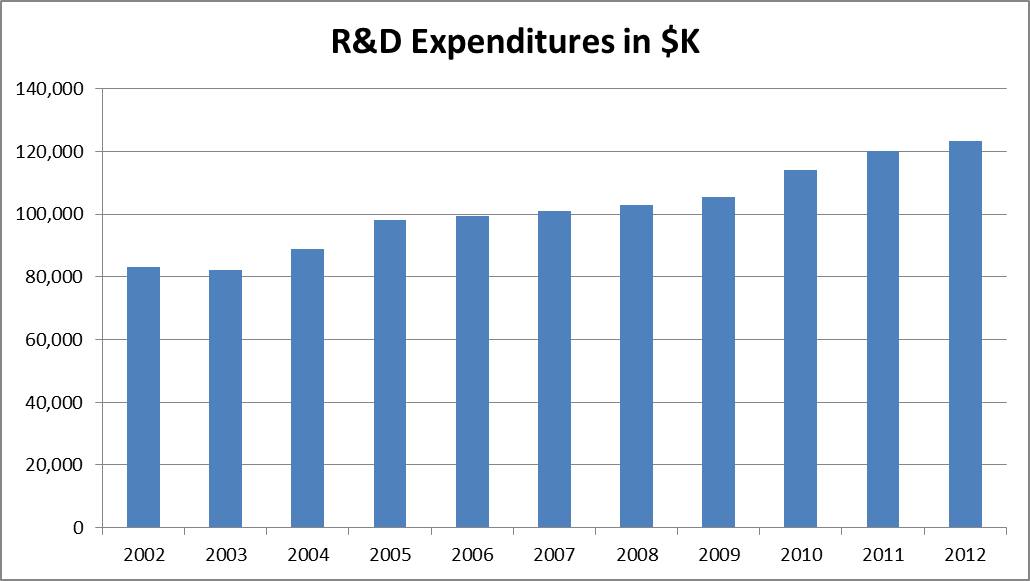 Top American Research Universities - 2012
If UA had more than $40M in fed exp., we would have tied for #38 public (with Colorado State, Hawaii, Houston, Nebraska, Oregon, South Carolina, and VCU).
Office of the VPRED Organization
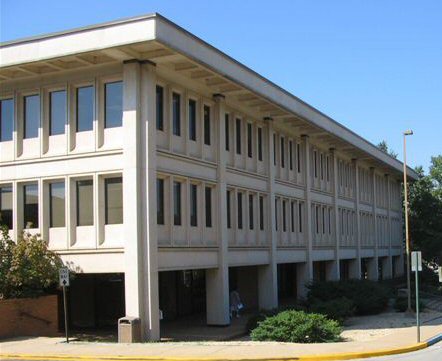 Vice Provost for Research and Economic Development
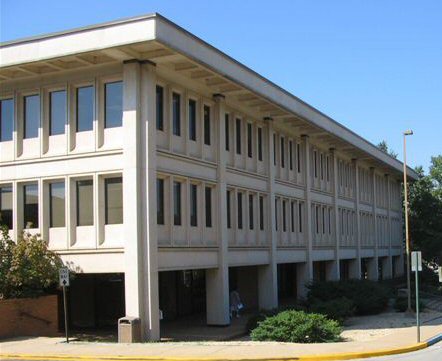 Vice Provost for Research and Economic Development
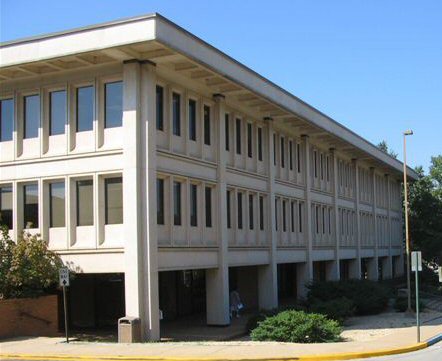 Vice Provost for Research and Economic Development
Research Support and Sponsored Programs (RSSP)
Manage all proposal submissions and awards 
Work with faculty and sponsoring agencies in proposal submission, award and conflict resolution
Assist with RazorGrant – electronic research administration tool to streamline proposal routing, submission and award
Research Compliance
Provide oversight to researchers to ensure regulation compliance
Compliance committees and functions
Institutional Review Board (IRB) (Human Subjects)
Institutional Animal Care and Use Committee (IACUC)
Export Control
Radiation Safety Committee
Biosafety Committee
Toxic Substances Committee
Research Misconduct
Today’s Workshop
agenda: 
 
Time      Activity
1:30        Welcome and introductions (Sagers)
1:45        Finding funding sources (Redfearn)
2:15        Contents of a competitive proposal 
	(Sagers/Redfearn)
3:15        BREAK
3:30        Tips from a successful researcher 
	(Lessner)
4:00        Intro to RSSP (Vendetti)
4:15        Making a pitch to a program officer 
5:00        Workshop evaluation
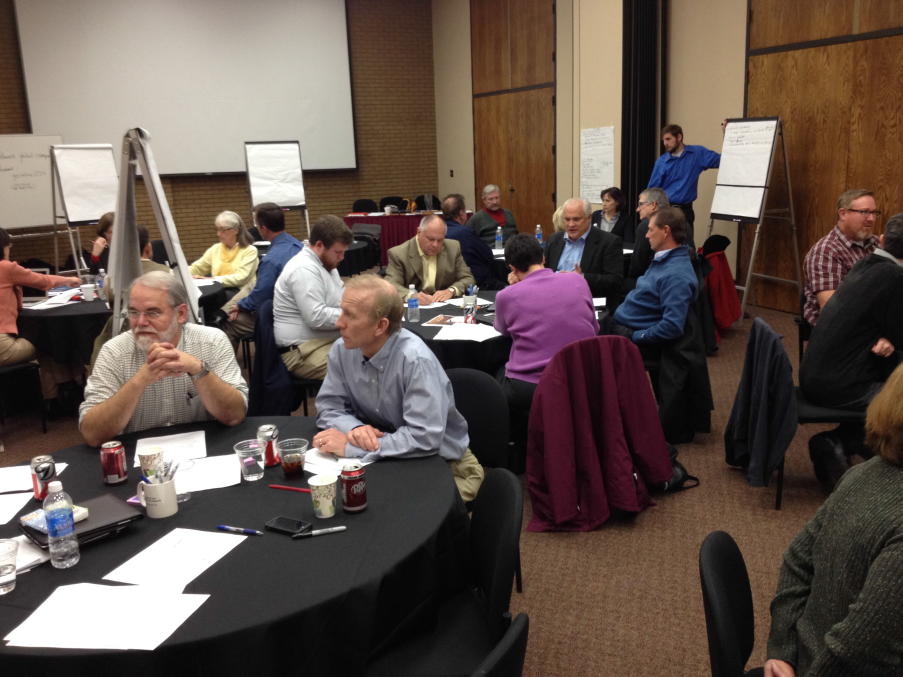 Questions?